Simulation Studies of a Mitomembrane Targeting Bioconjugated Peptide
Son Nguyen
4th year PhD Candidate, Department of Chemistry
Advisors: Dr. Roy Planalp and Dr. Harish Vashisth
UNH Graduate Research Conference 2024
University of New Hampshire, Durham
1
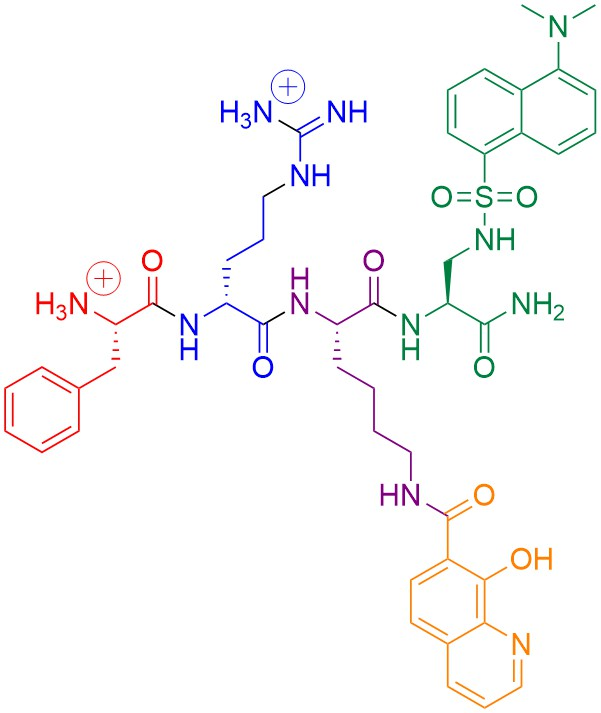 Objectives
Dansyl (fluorophore)
Creating a mitochondria-targeting probe and inhibit Fenton chemistry.
Understanding probe and mitochondrial membrane interaction.
F-r-K(8HQ)-Dap(dansyl)-NH2
8-hydroxyquinoline (iron chelator)
Abbate, V.; et al. Biochemical Journal 2015, 469 (3), 357–366.
2
Iron Regulation is Essential to Biological Functions
Torti, S. V.; et al. Annual Review of Nutrition 2018, 38 (1), 97–125.
3
All-Atom Molecular Dynamics (MD) Simulation
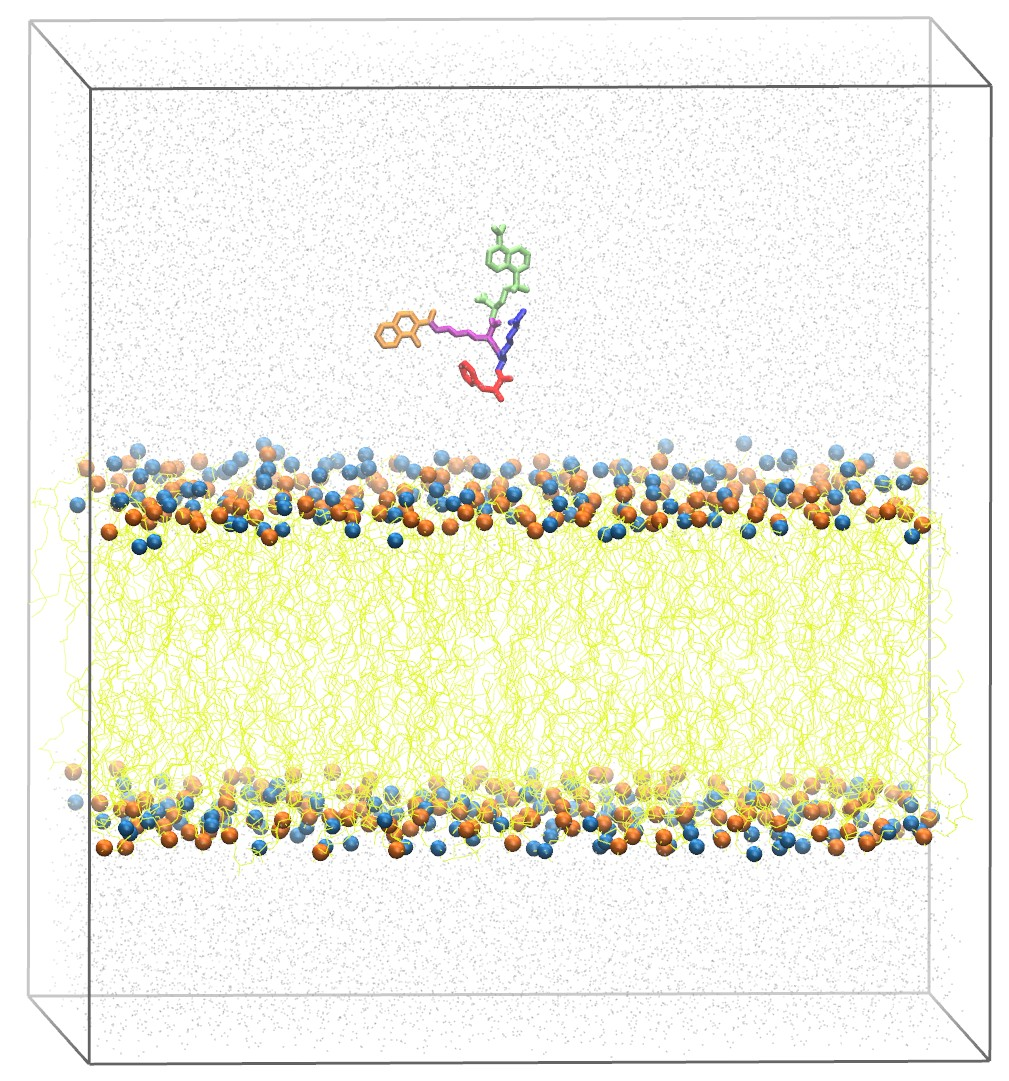 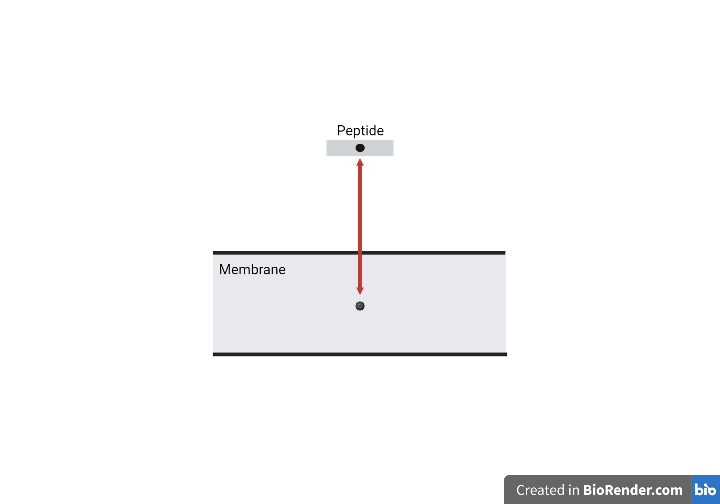 ~120,000 atoms
S1: Phe towards membrane
S2: (D)-Arg towards membrane
S3: 8HQ towards membrane
S4: Dansyl towards membrane
Created in Biorender.com
4
Spontaneous Peptide and Membrane Interactions
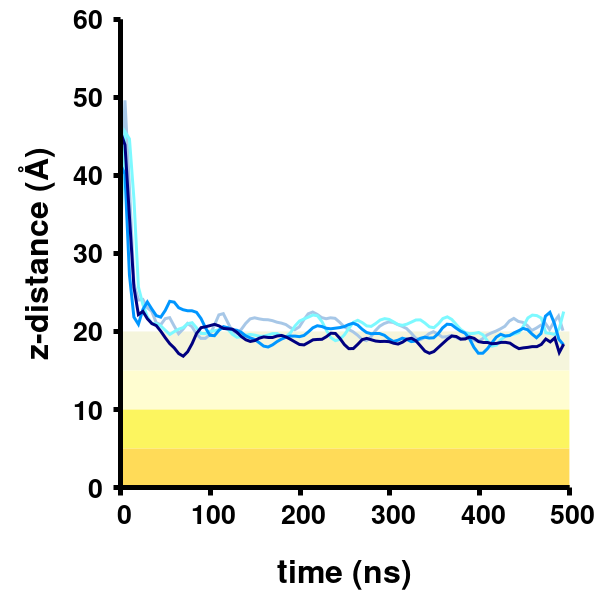 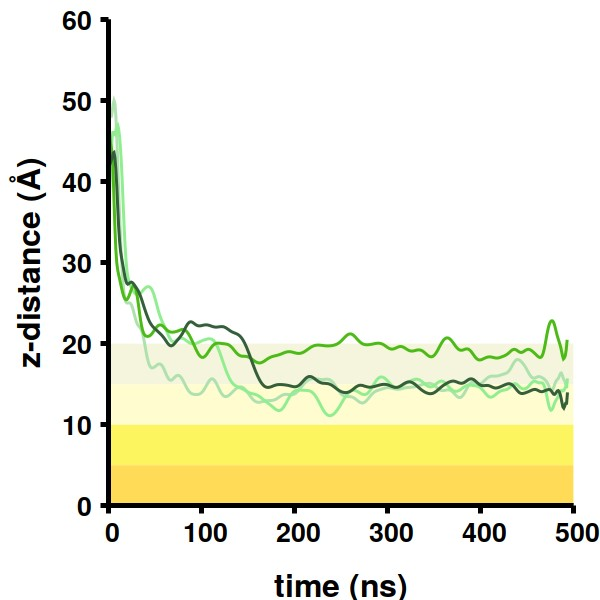 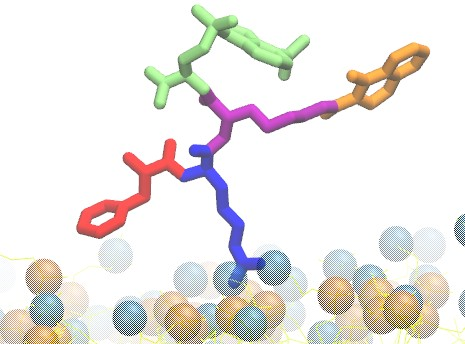 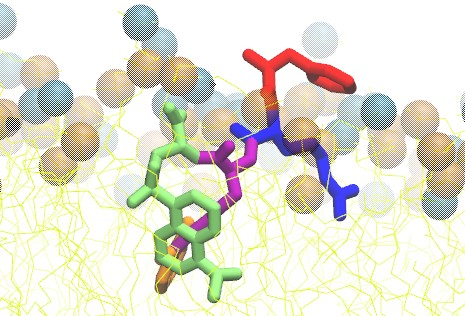 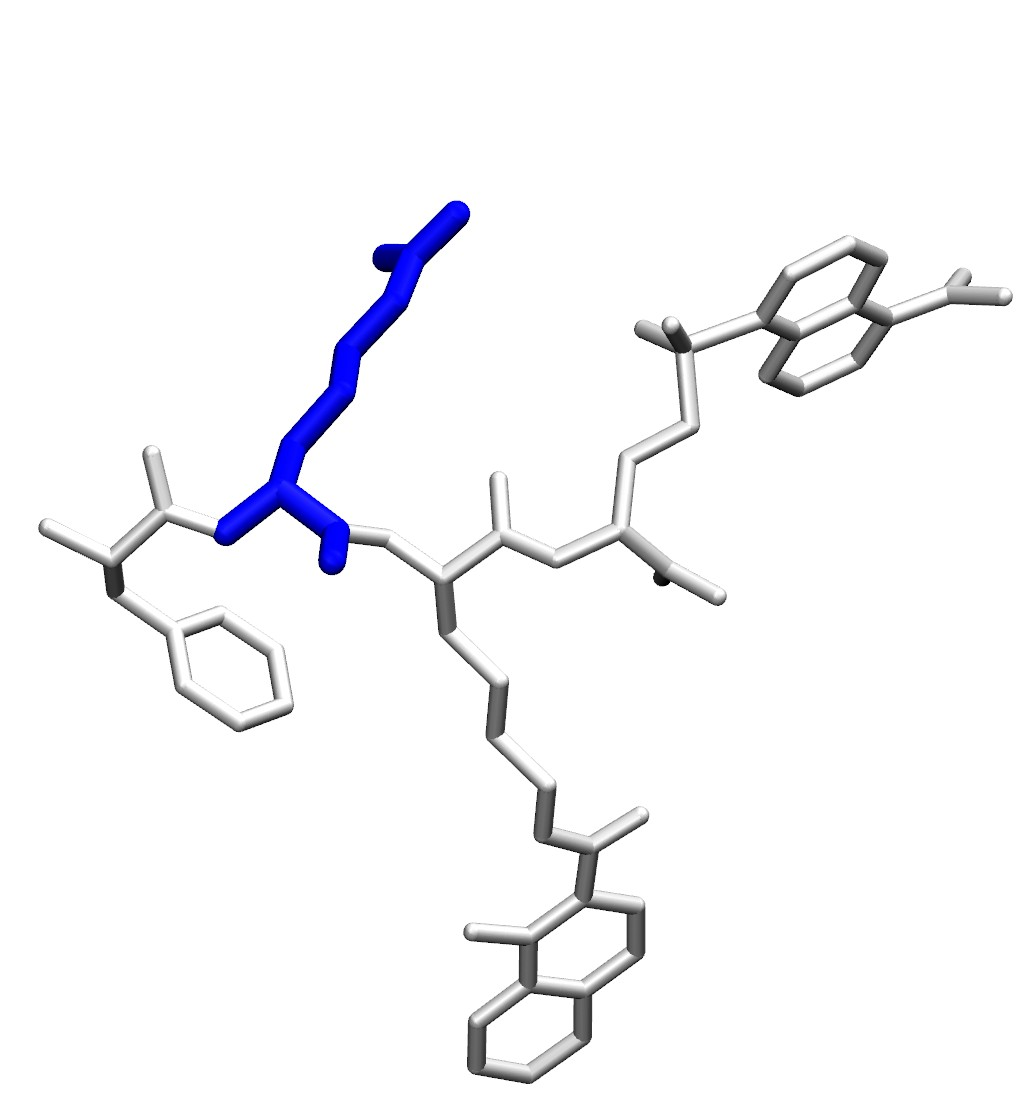 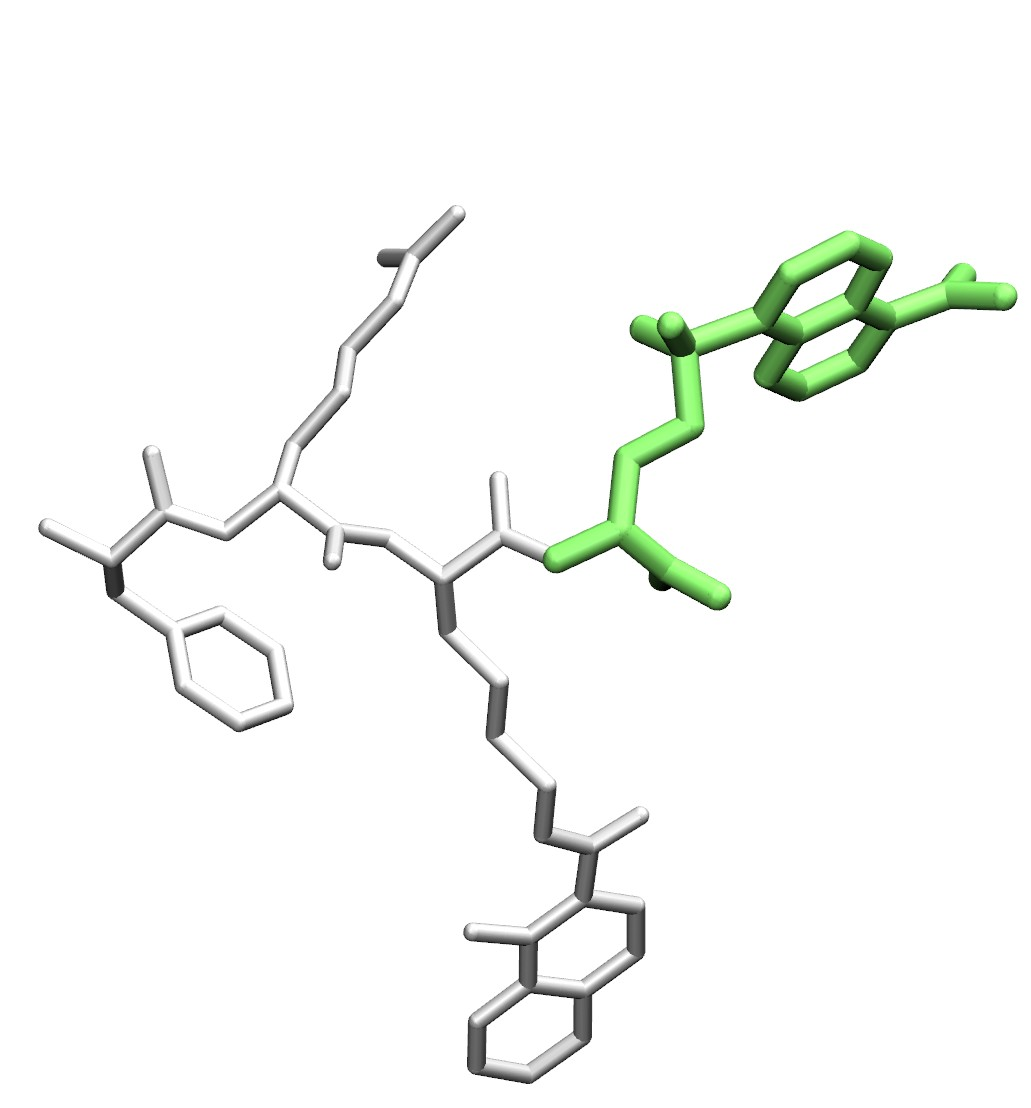 S1
S2
S3
S4
S1
S2
S3
S4
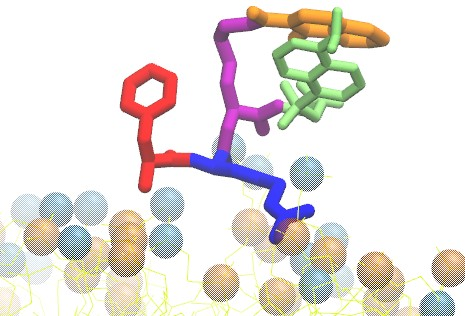 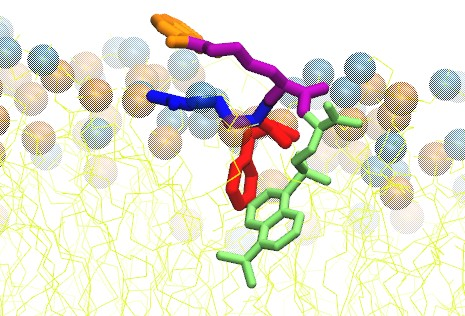 S1
S2
S3
S4
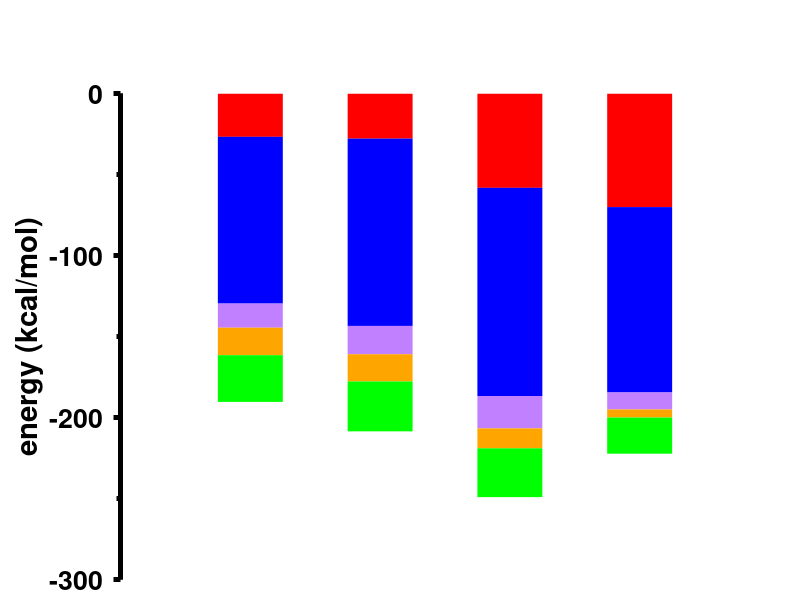 (D)-Arg binds to the membrane surface. 
Aromatic side chains have higher affinity toward membrane core.
Nguyen, S. V.; et al. Bioconjugate Chem. 2024, ‌35 (3), 371-380.
Phe  (D)-Arg  Lys  8HQ  Dansyl
5
Mechanism of Peptide Translocation Across Membrane
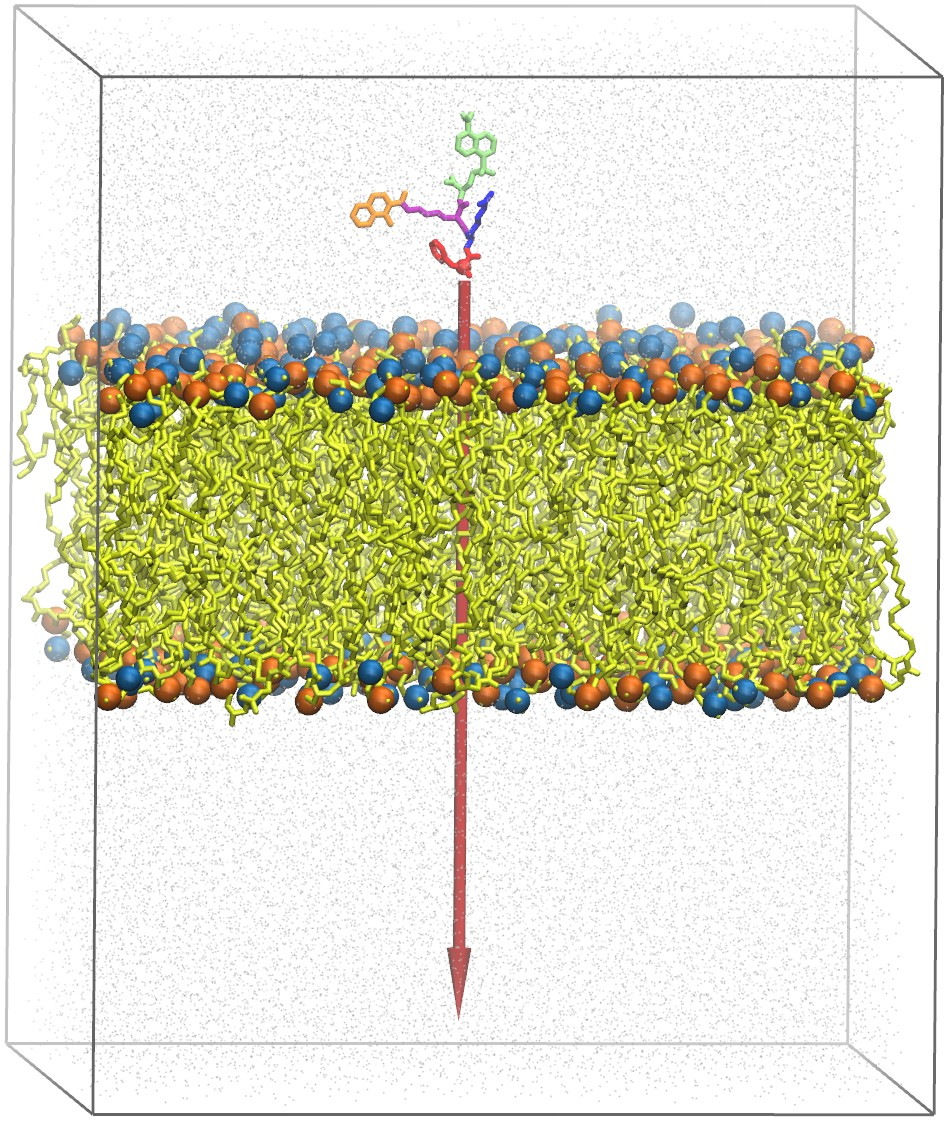 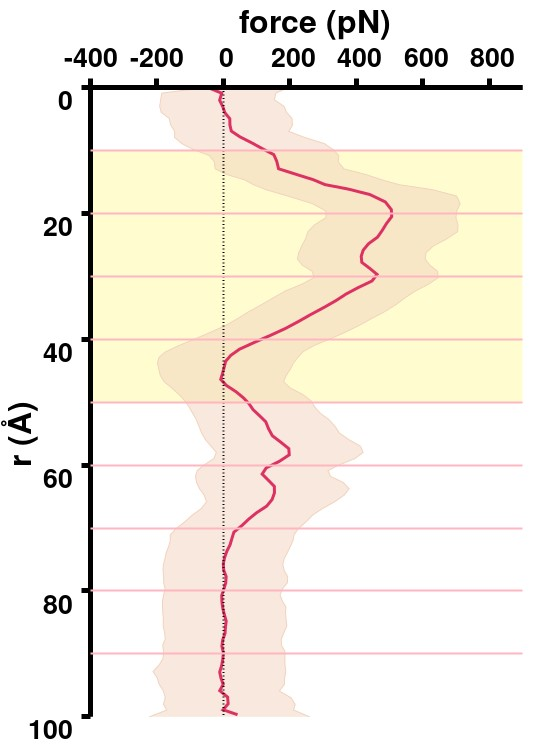 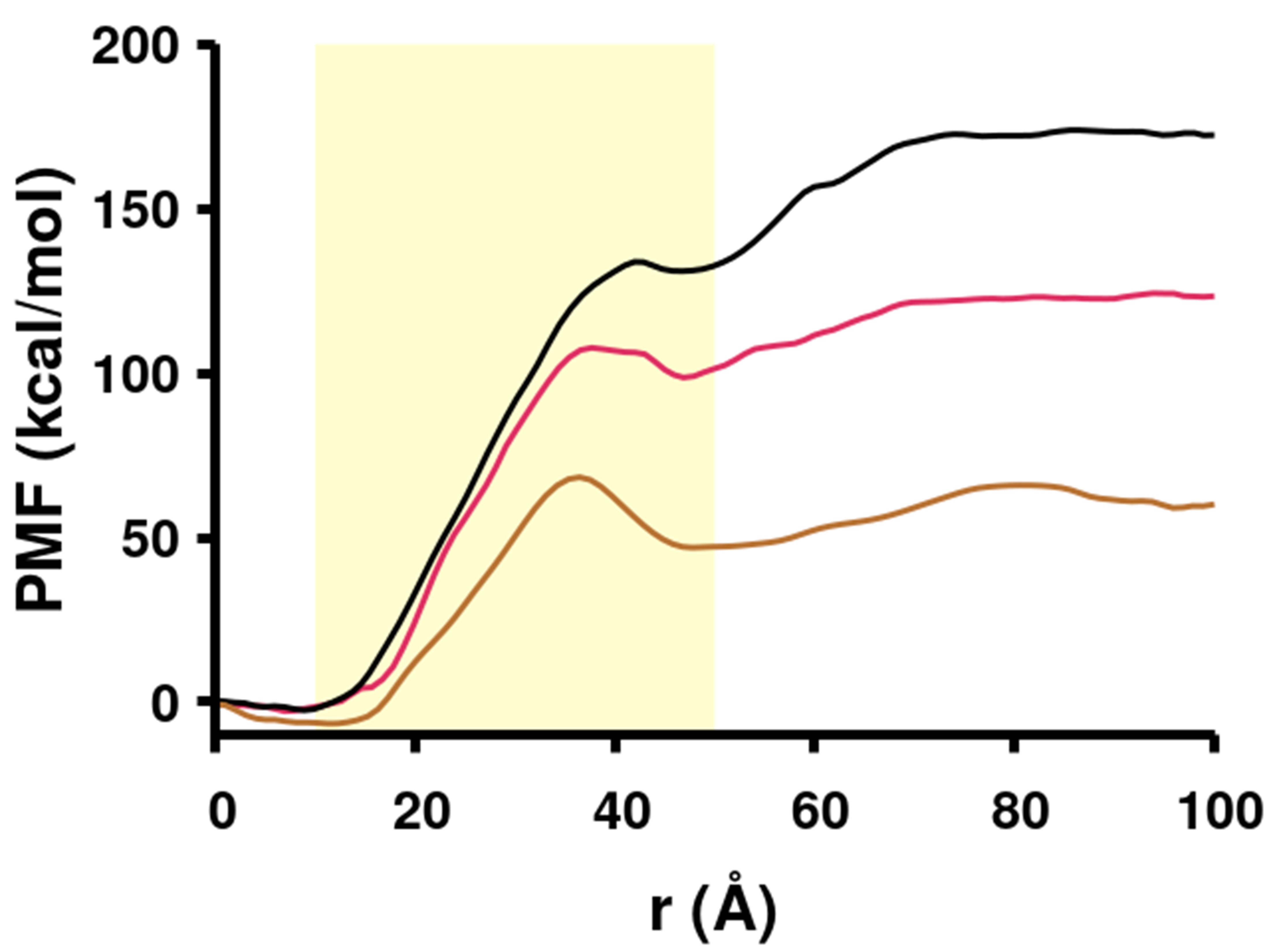 2 Å/ns 
0.5 Å/ns
0.1 Å/ns
0
10
20
30
40
50
60
70
90
r (Å)
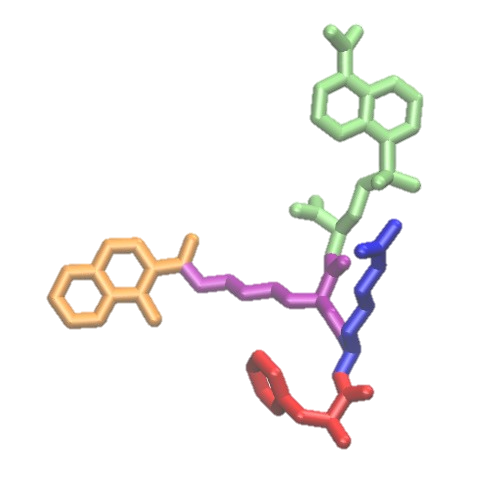 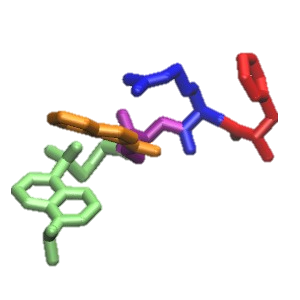 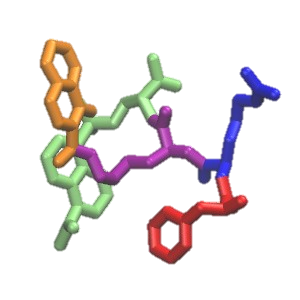 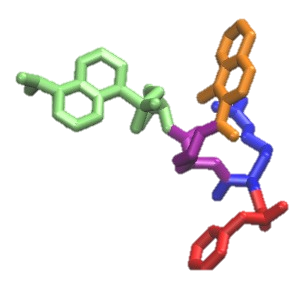 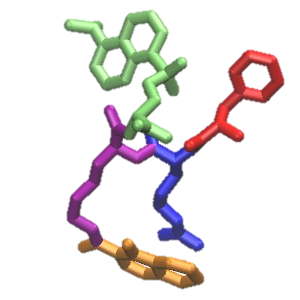 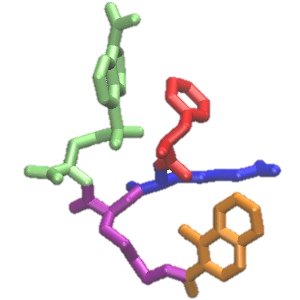 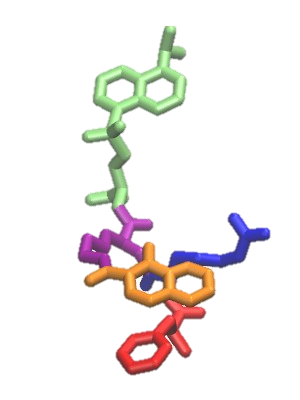 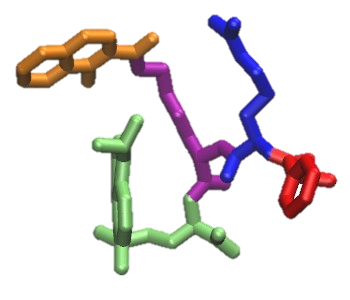 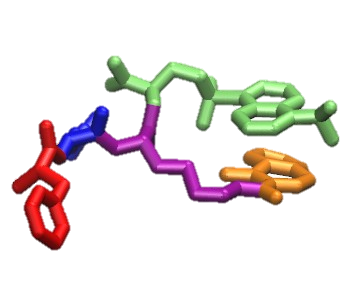 0.1 Å/ns
The energy barrier decreases with lower pulling velocities.
6
Nguyen, S. V.; et al. Bioconjugate Chem. 2024, ‌35 (3), 371-380.
Acknowledgements
Conclusions
Peptide spontaneously diffuses to the membrane. 
Electrostatic interactions guide localization. 
Hydrophobic interactions guide membrane penetration.
Translocation energy barrier decreases with reduced velocities.
Dr. Roy Planalp and group members
Dr. Harish Vashisth and group members
Dr. Suzy Torti and group members
NIH R35GM138217 and R01 CA188025
NSF OIA-1757371
Premise HPC at UNH
7
[Speaker Notes: Combine with ack]